Would you like to make a Snake?
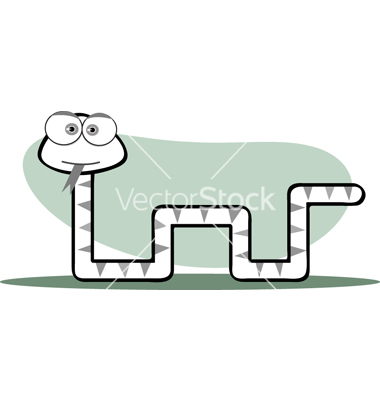 Prepare
Print and laminate enough game boards for each group of 4 to share a game board.  

Provide students with 4 different colors of whiteboard marker.  

A cloth or eraser can also be provided to help clean the boards.
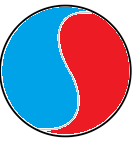 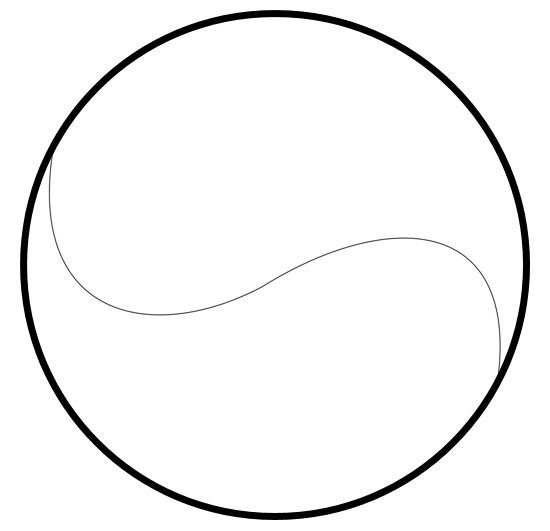 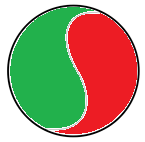 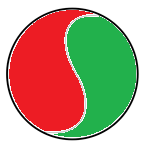 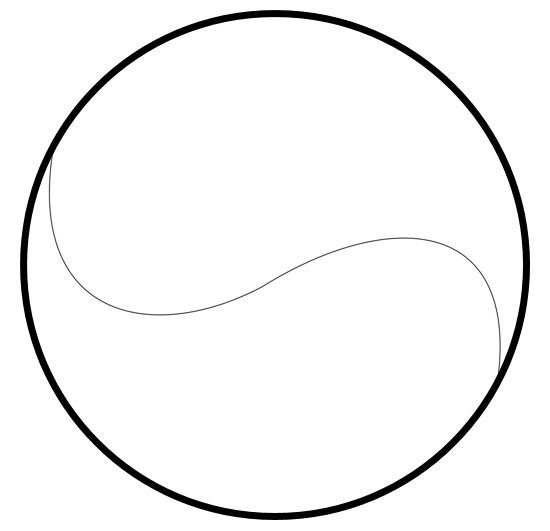 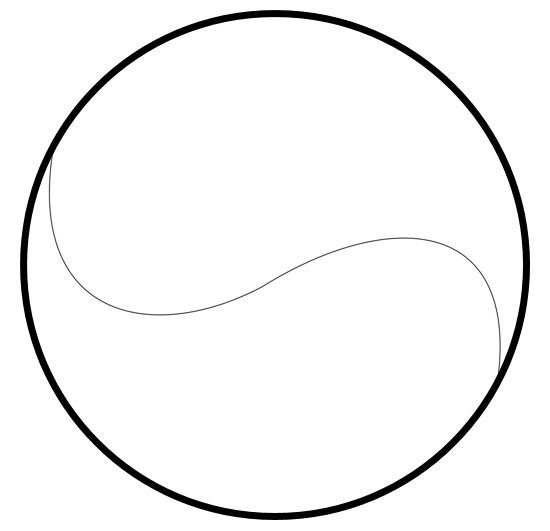 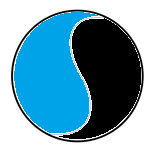 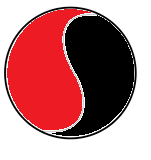 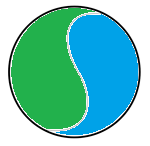 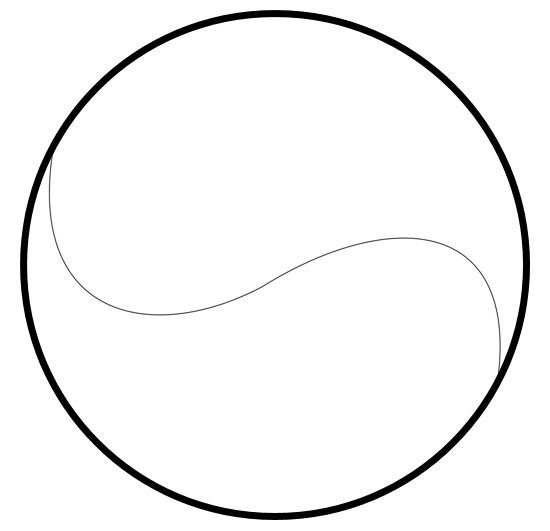 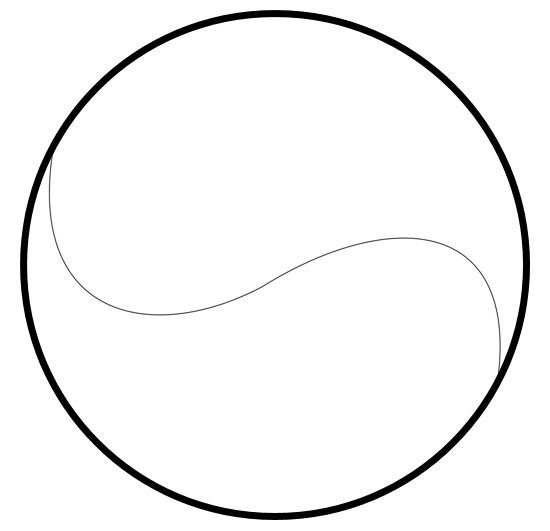 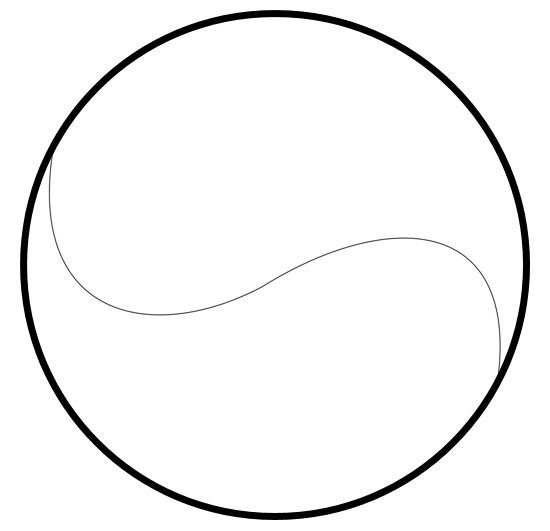 Rules:
On your turn: 
Choose another student and ask them, “Would you like to __________?”
That student can respond with:
Yes, I’d love to (both players can mark that space) 
Sorry, I’m busy (neither student can color the square, ask another student / space)
How to Win
The longest line at the end of the game is the winner.
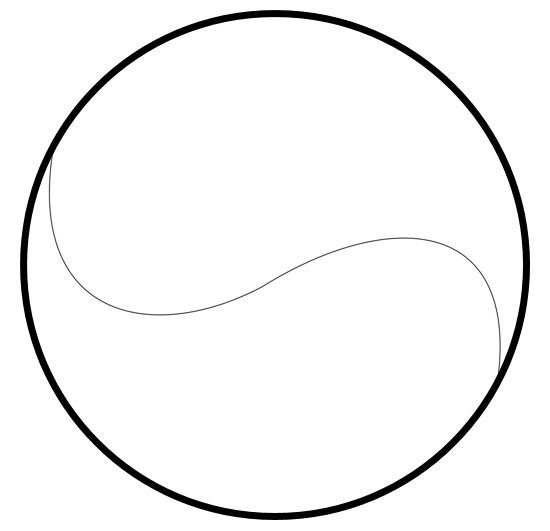 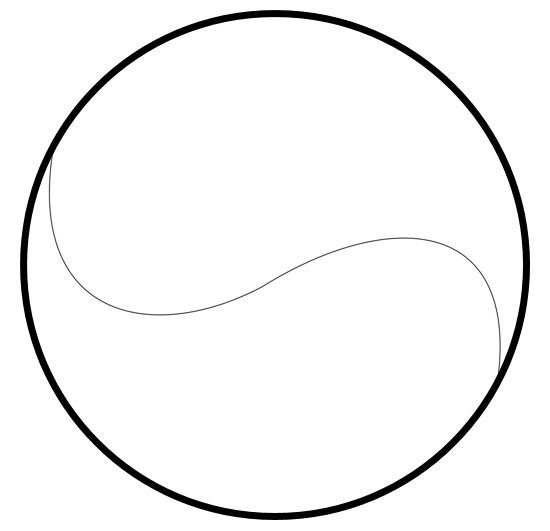 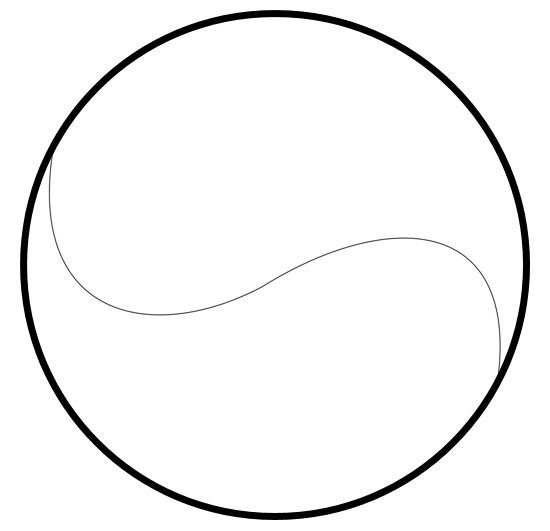 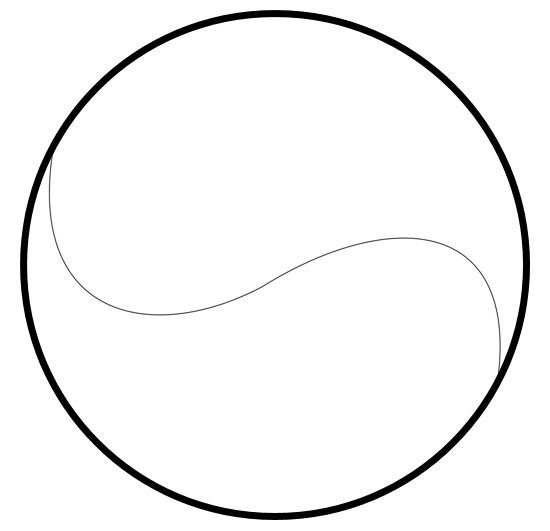 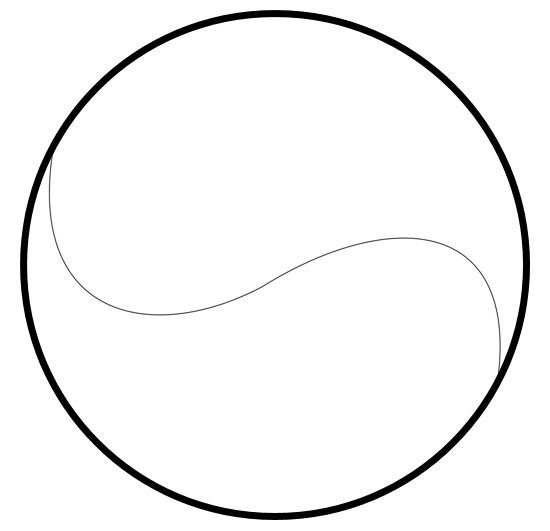 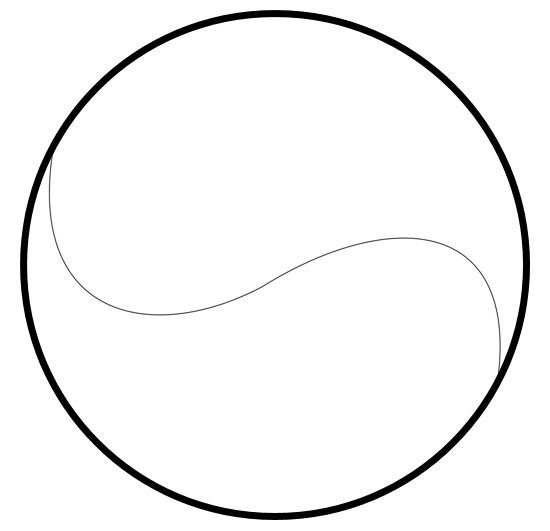 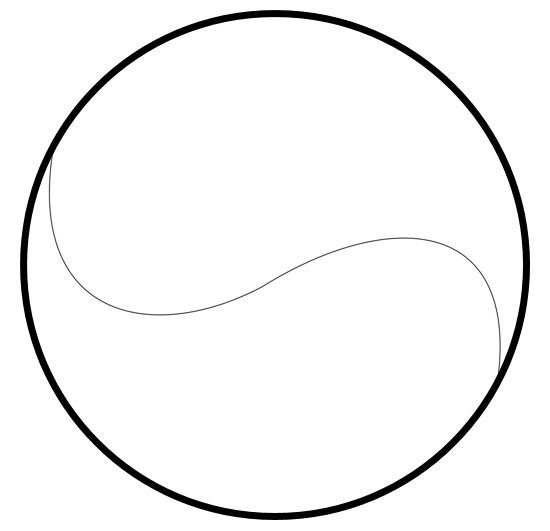 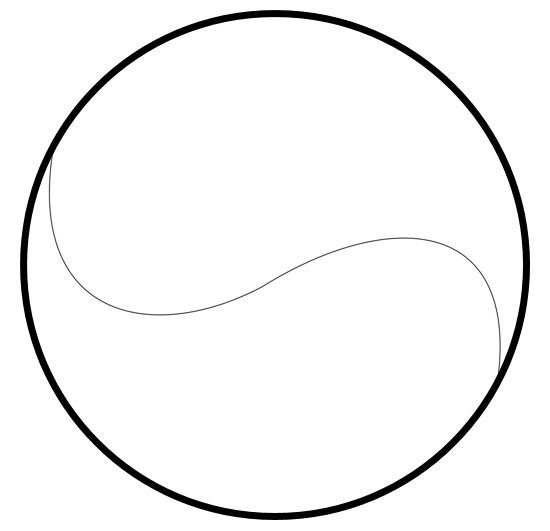 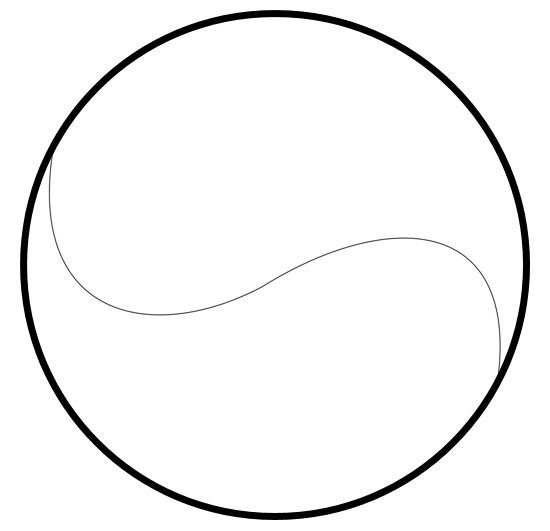 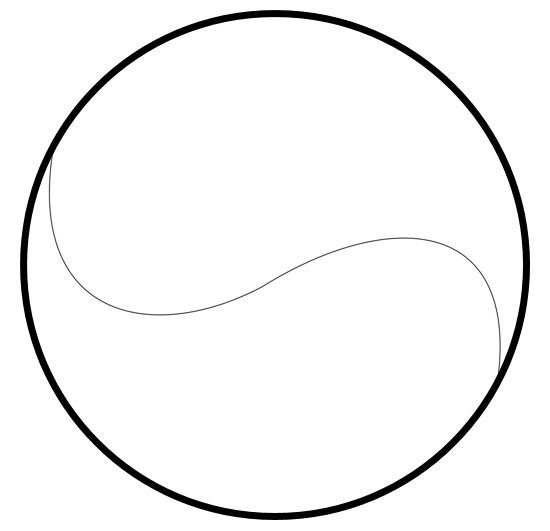 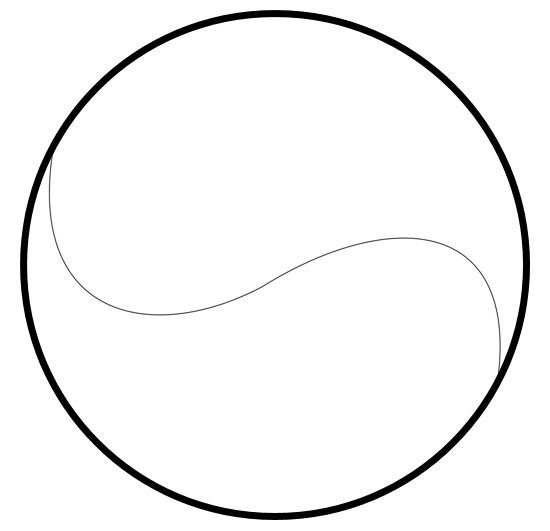 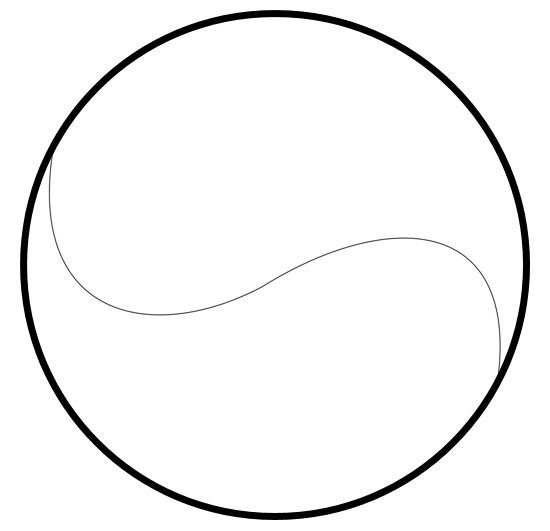 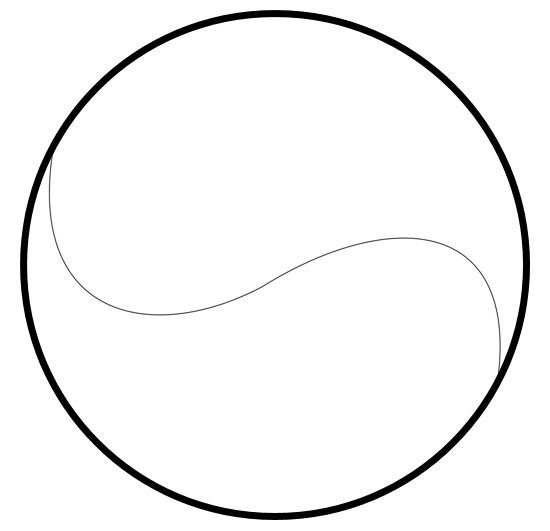 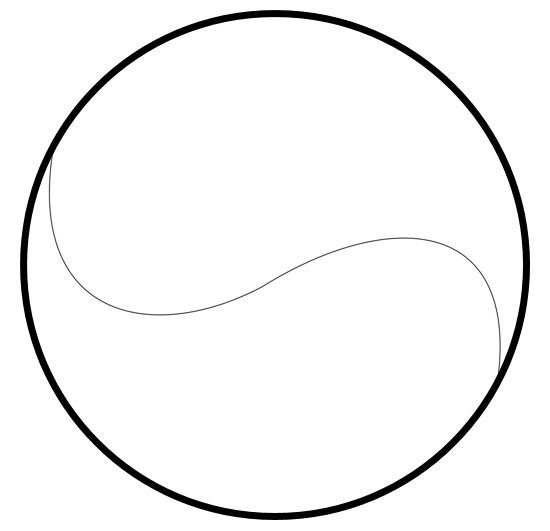 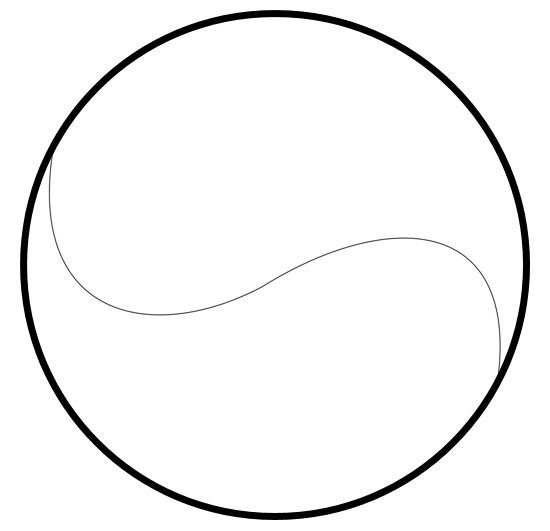 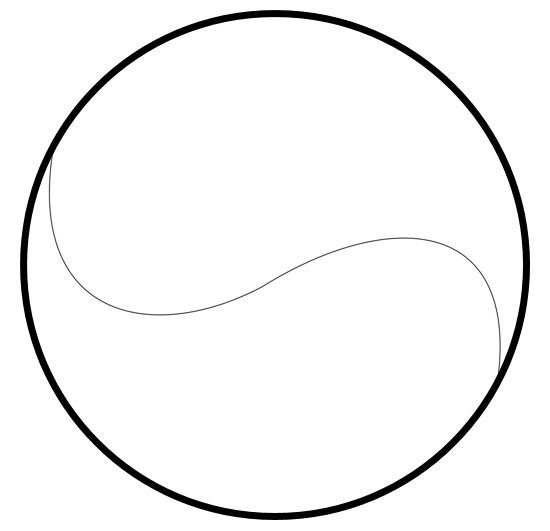 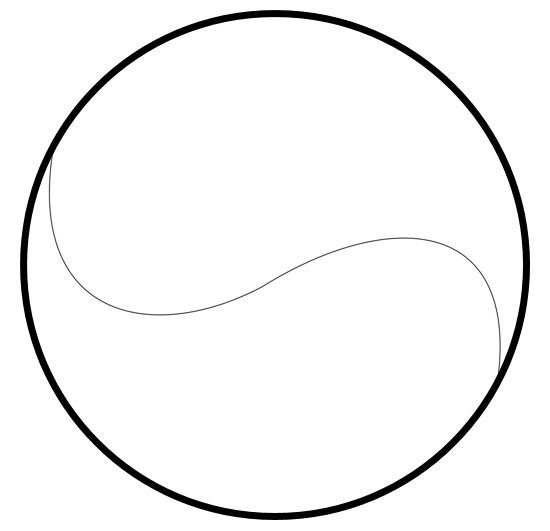 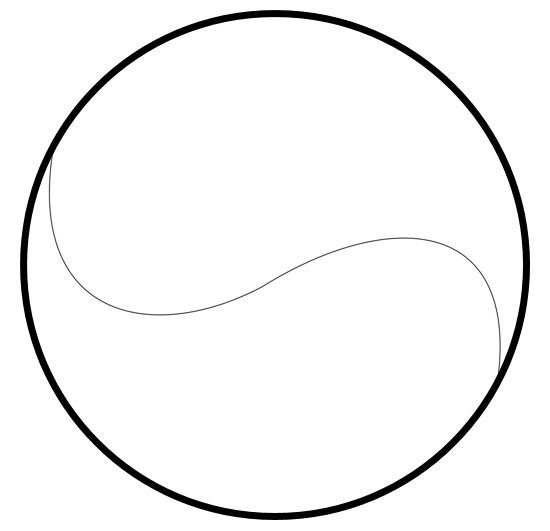 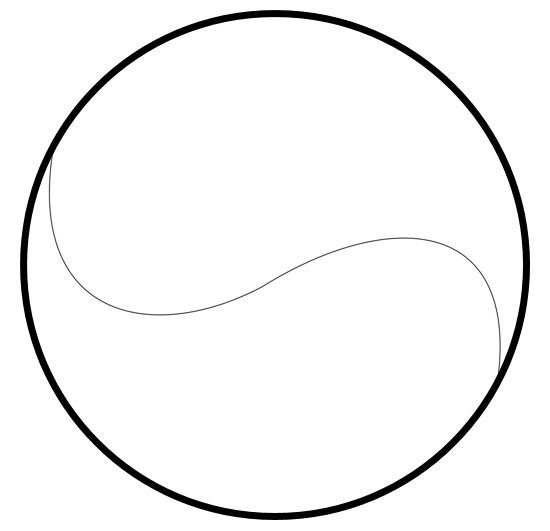 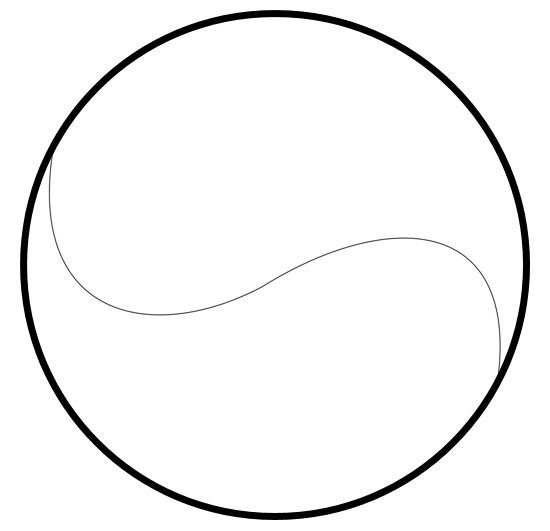 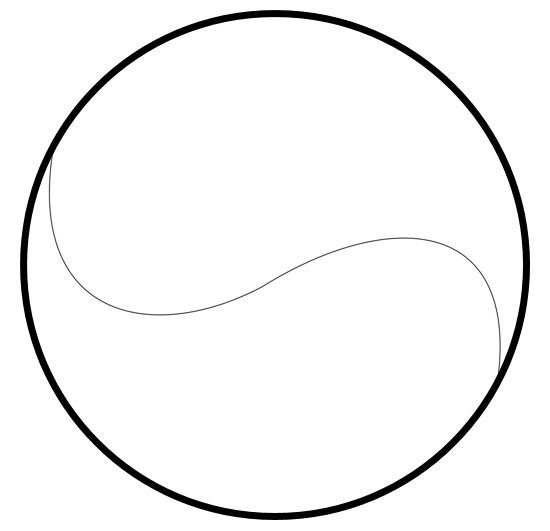 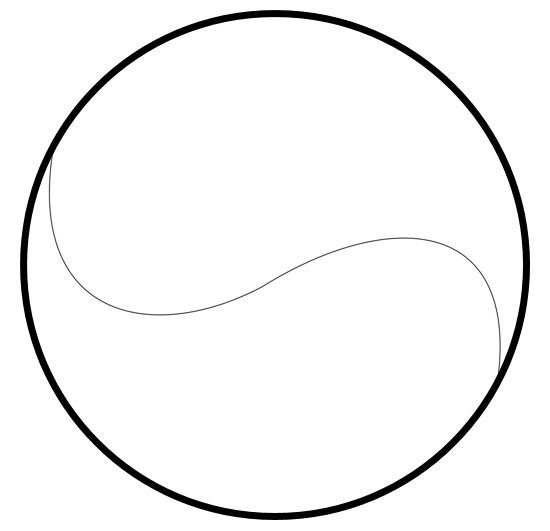 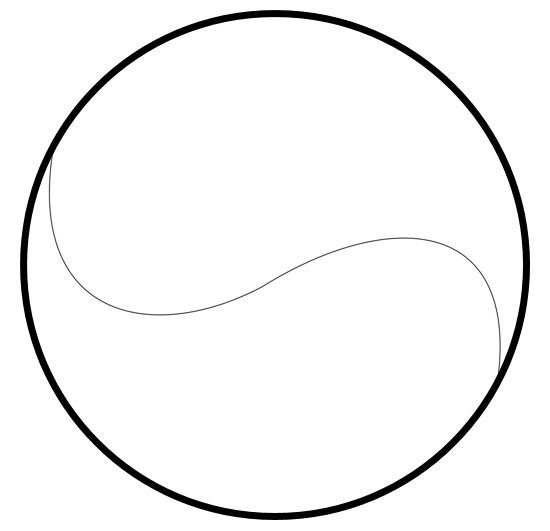 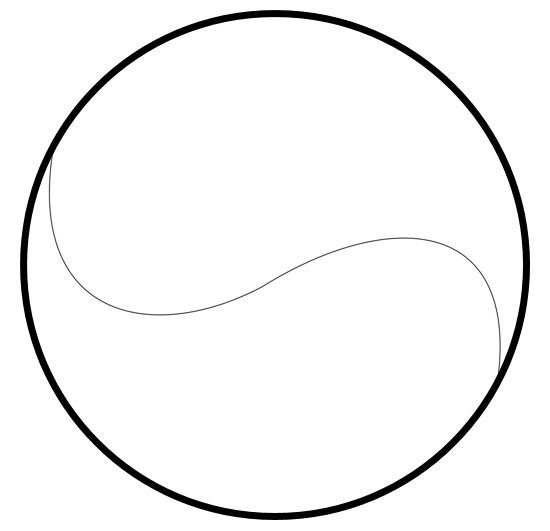 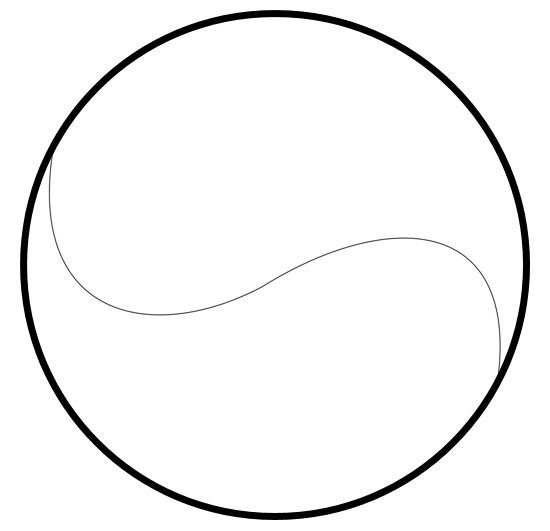 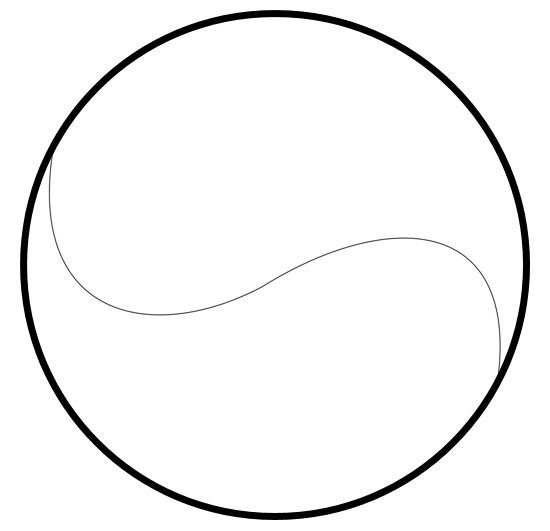 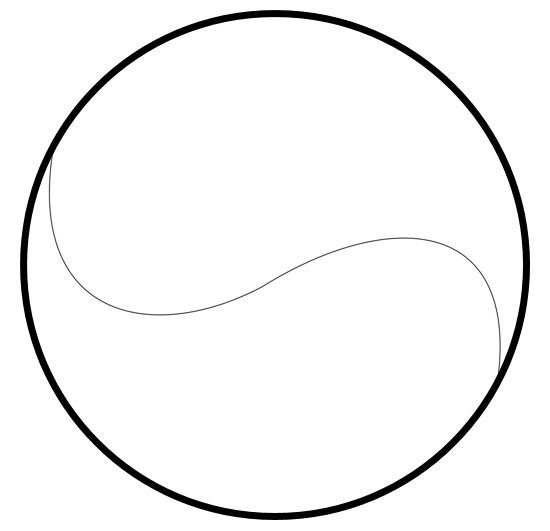 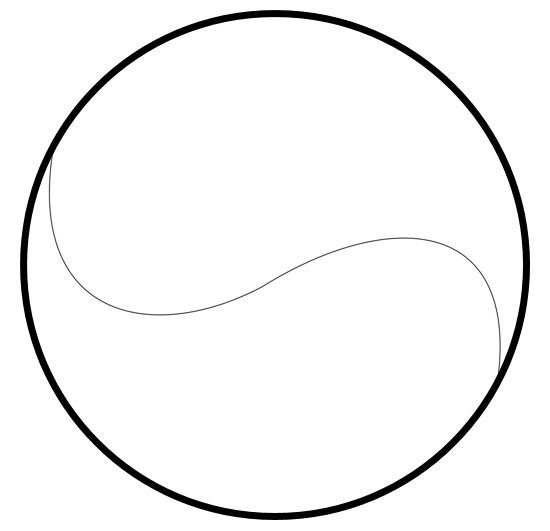 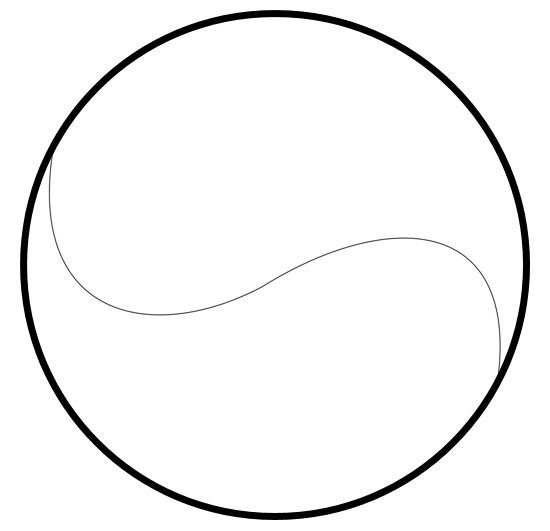 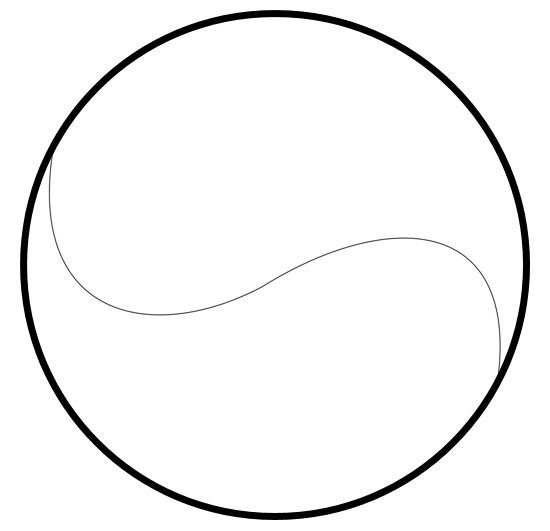 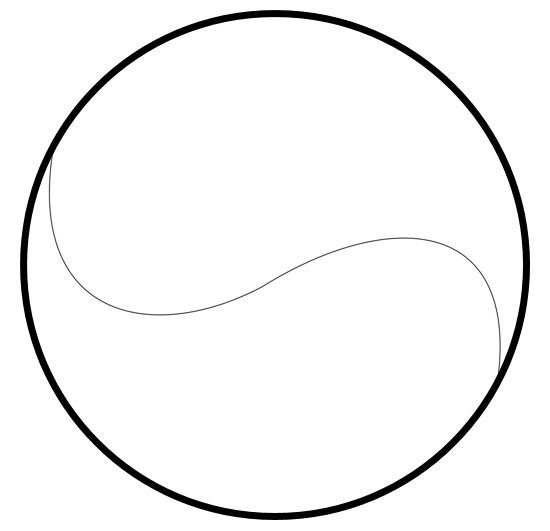 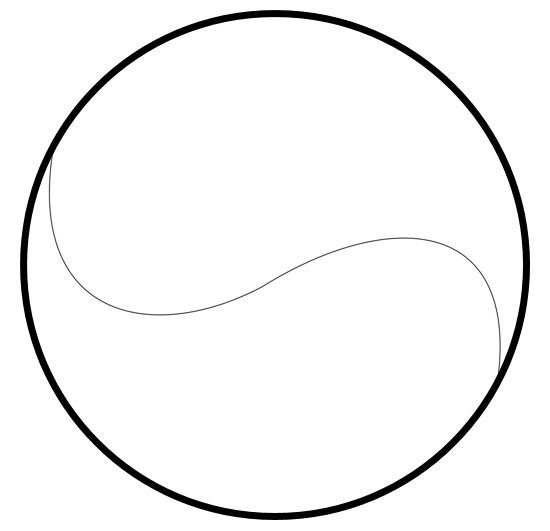 Piano
Apples
Baseball
Board Games
Dance
Pizza
Mountain
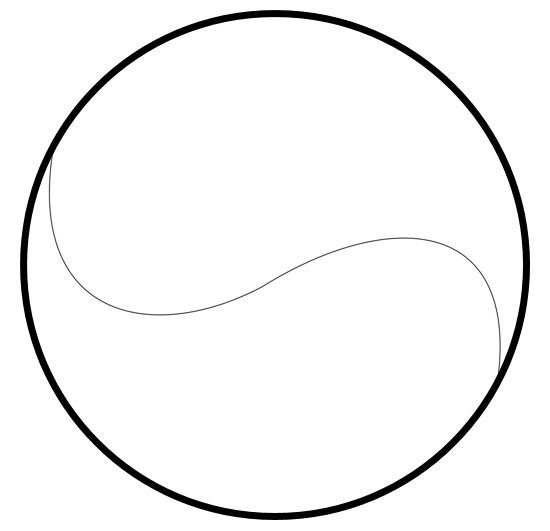 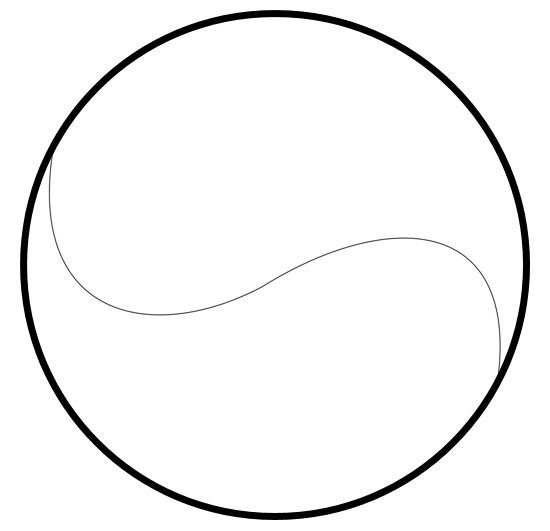 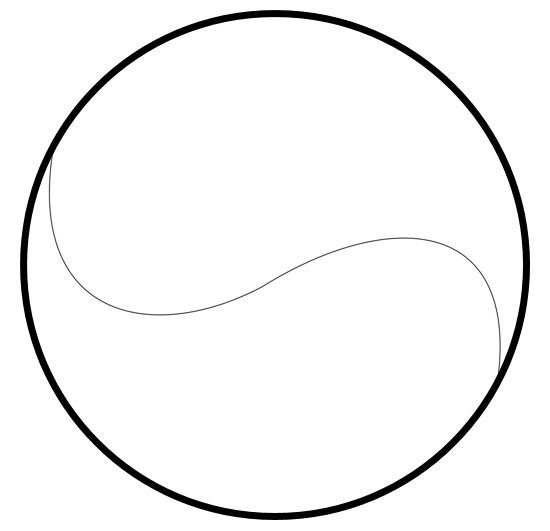 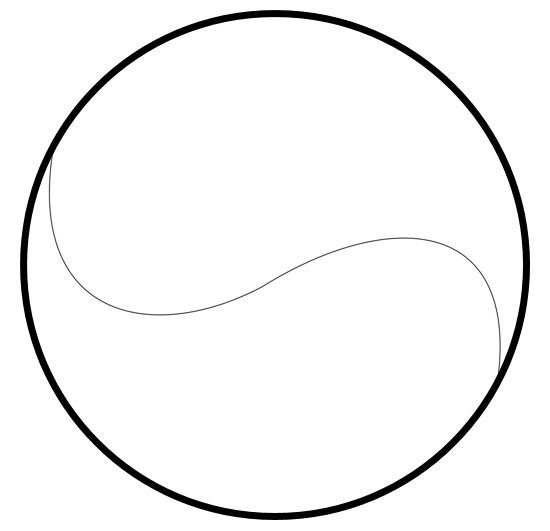 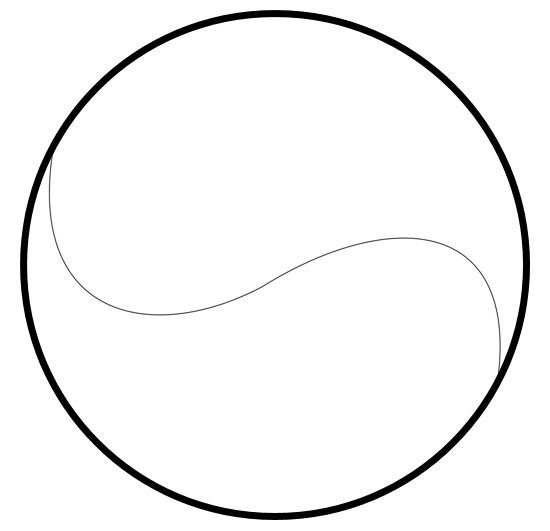 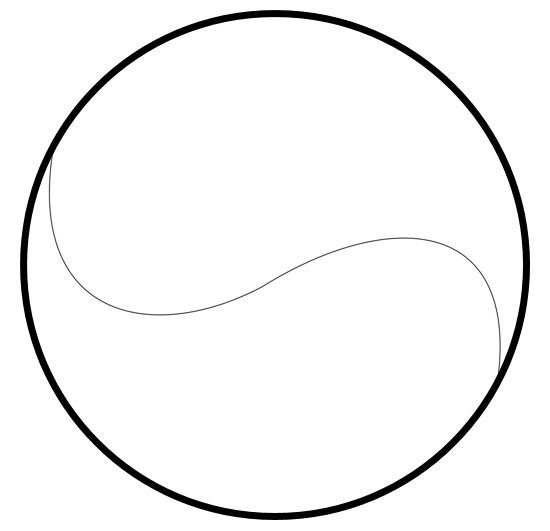 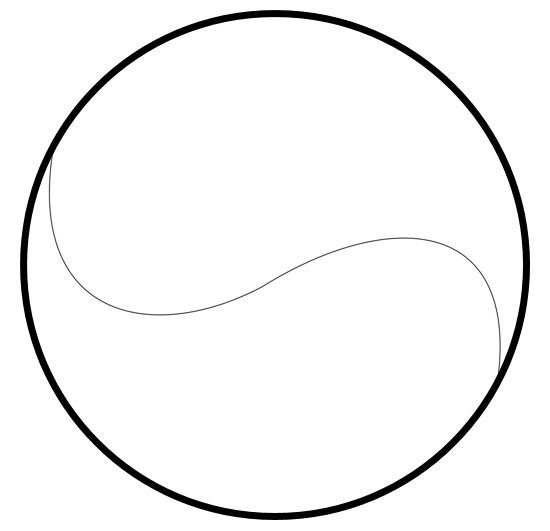 Pajama party
Music
Home
work
My House
Choco
pie
Park
Movie
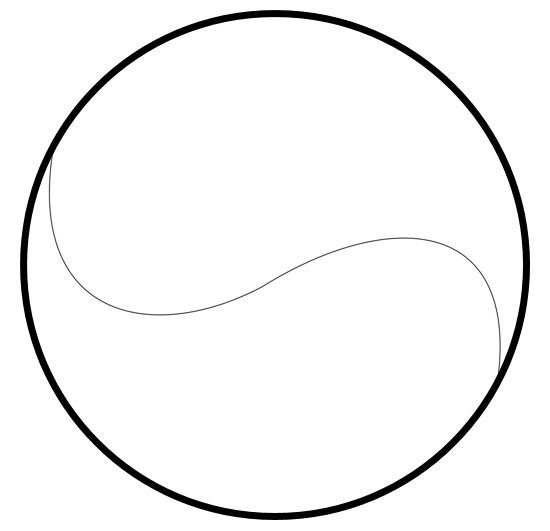 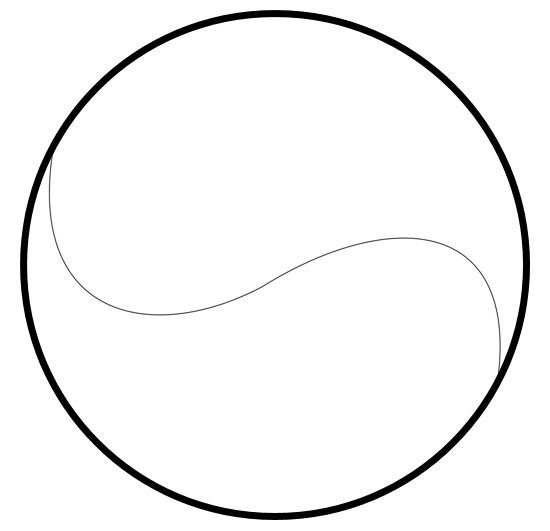 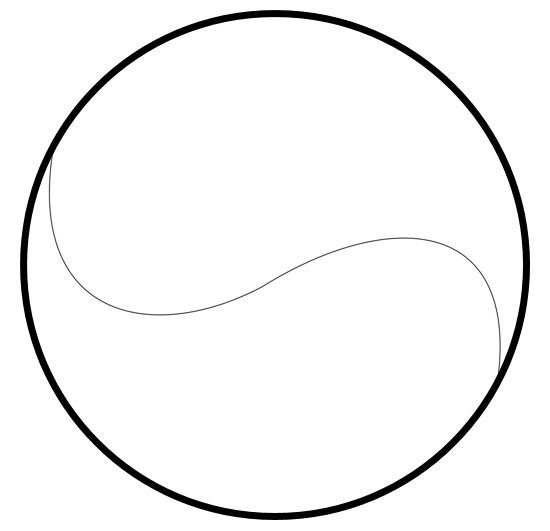 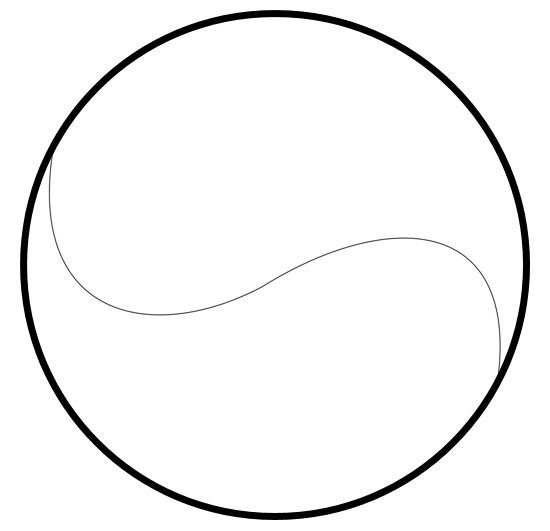 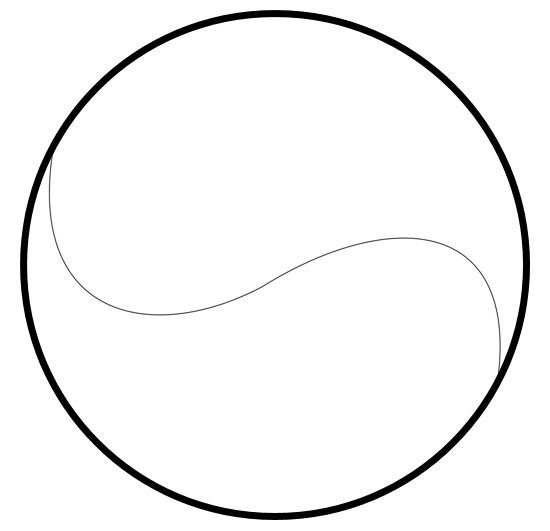 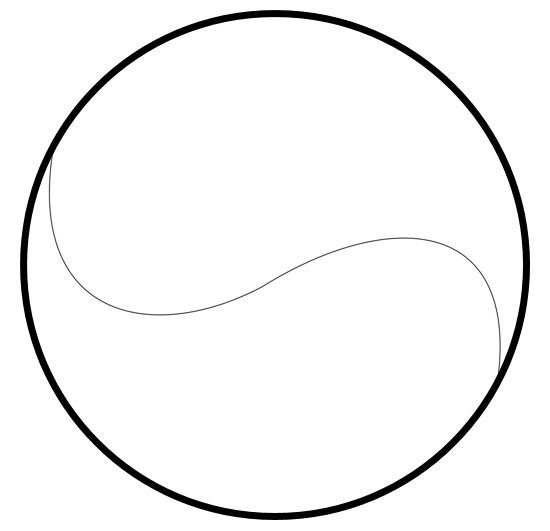 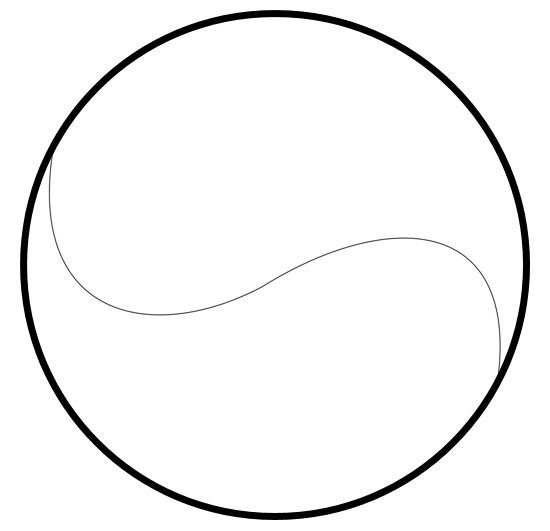 Would you like to make a snake?
Museum
Soccer
Salad
Try it on
Book
TV
Song
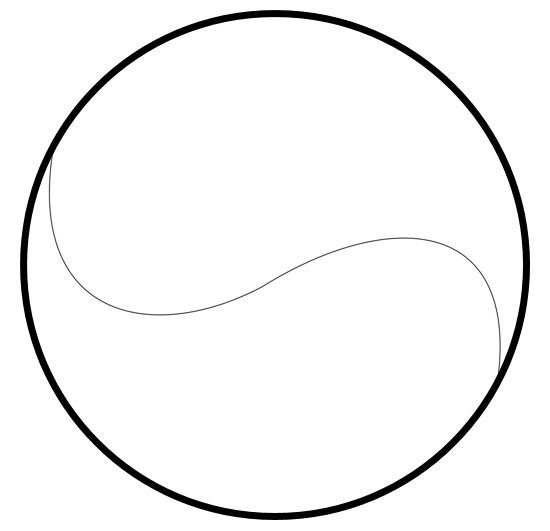 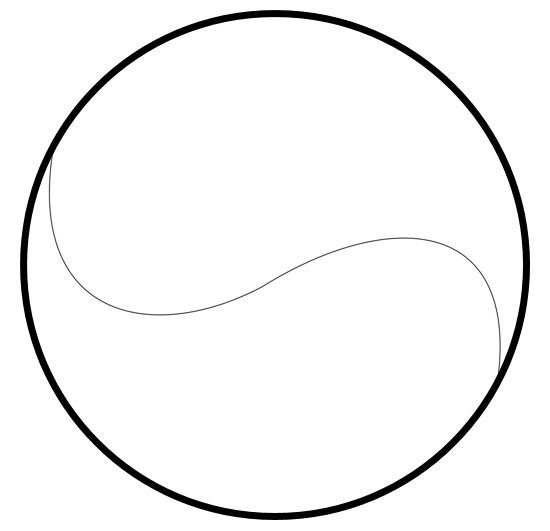 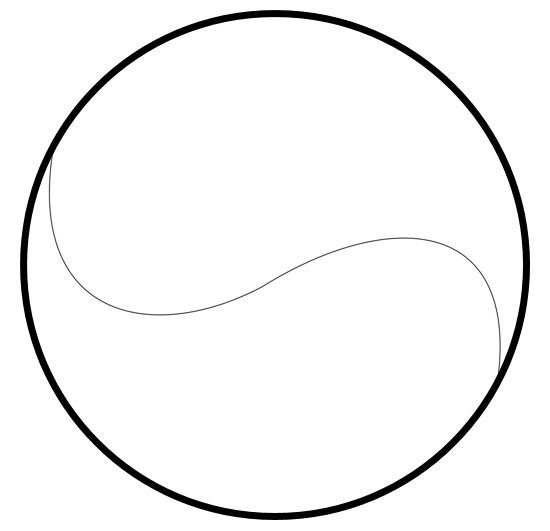 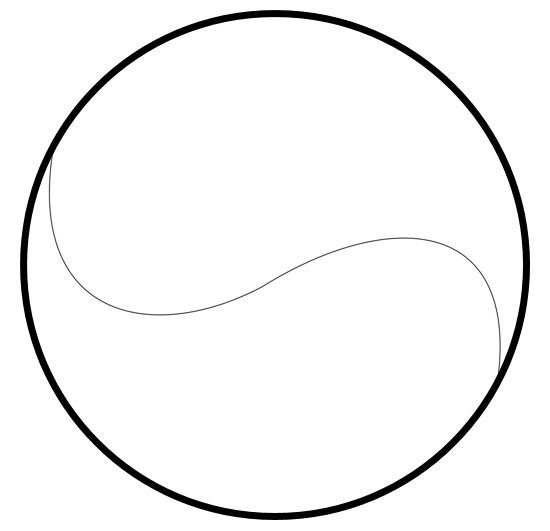 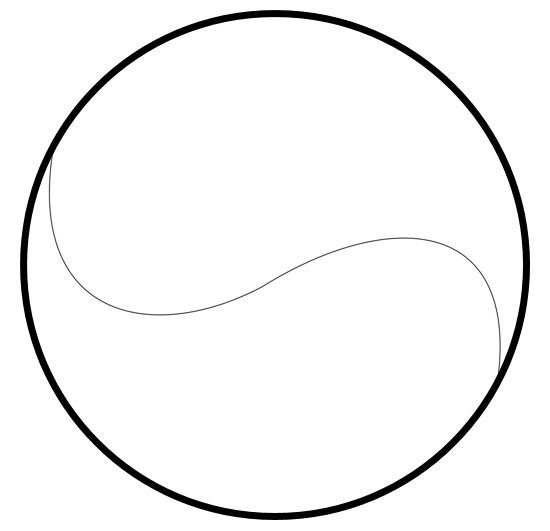 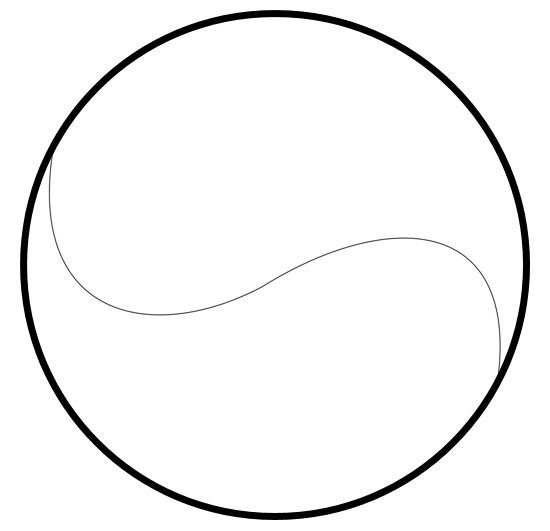 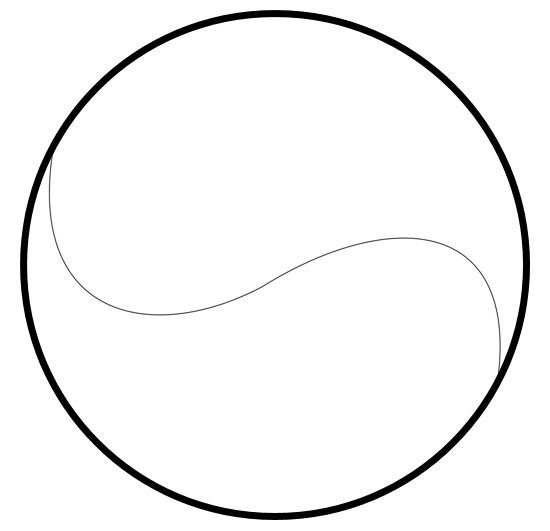 Shopping
Pasta
Picture
Help people
Make hats
Bike
Magic
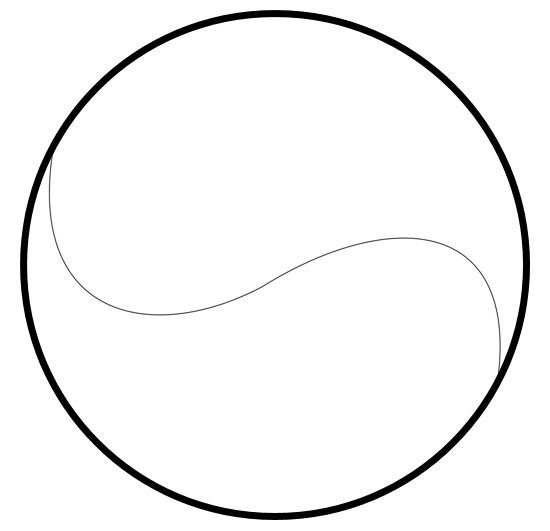 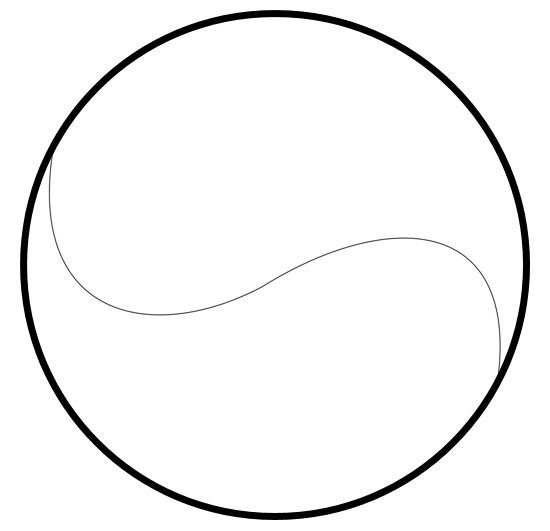 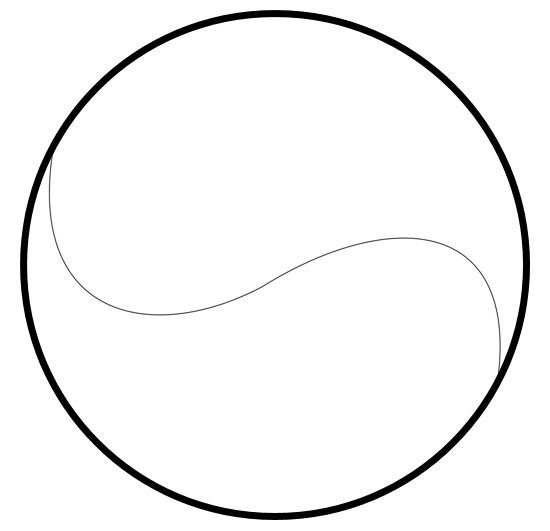 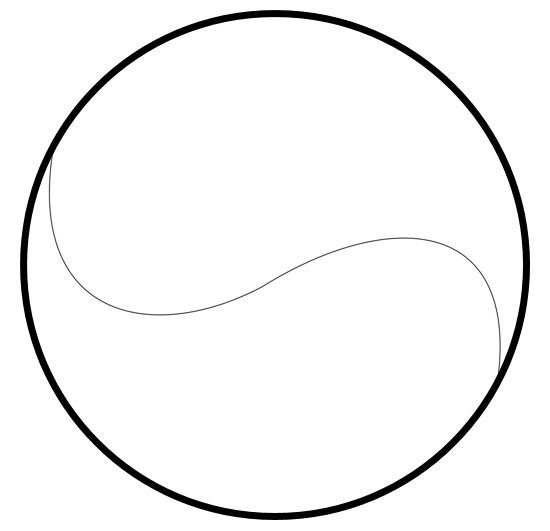 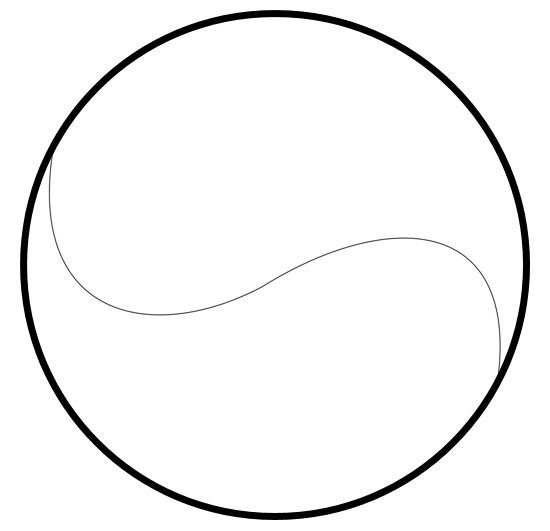 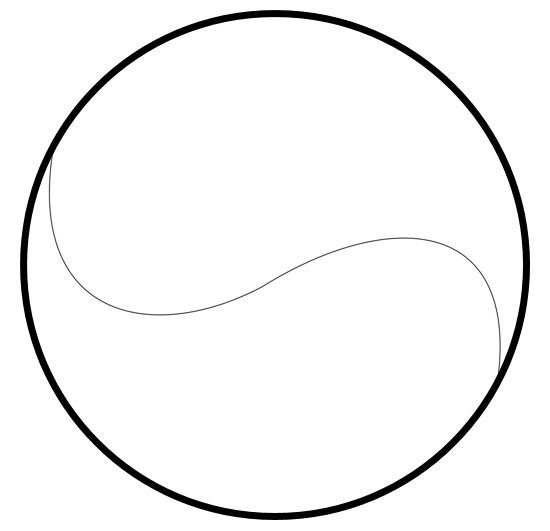 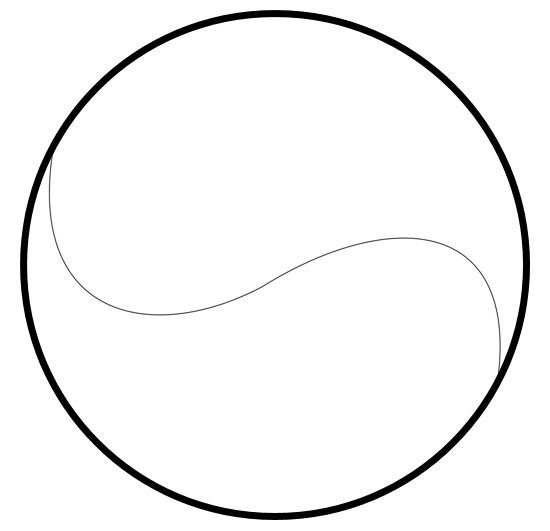 Cake
Fish
Tennis
Ice Cream
Camping
Ice Skating
Library